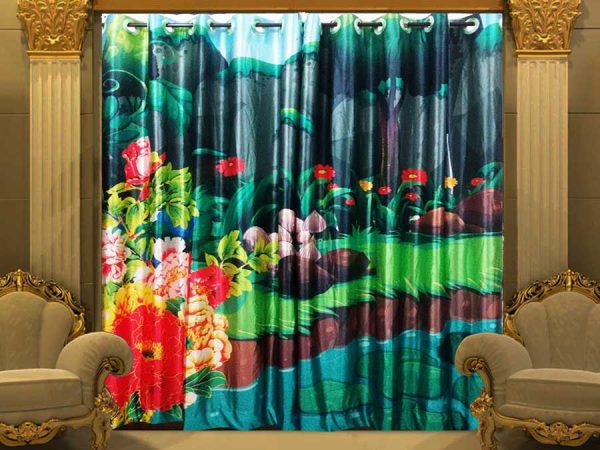 আজকের পাঠে সবাইকে  স্বাগতম
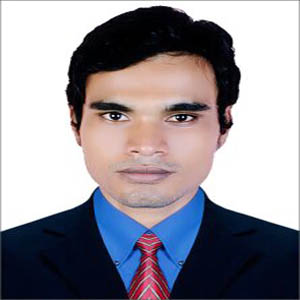 শিক্ষক পরিচিত
মোঃ নূরুল করিম সবুজ
সহকারি শিক্ষক 
সলিয়া সরকারি প্রাথমিক বিদ্যালয়
পরশুরাম, ফেনী।
পাঠ পরিচিতি
বিষয়ঃ বাংলা 
শ্রেণিঃ প্রাক-প্রাথমিক 
পাঠঃ বর্ণ থেকে শব্দ শিখি
পাঠ্যাংশঃ অ আ 
তারিখঃ 21/০7/২০২১
পাঠ শেষে শিক্ষার্থীরা যা যা শিখবে
৩.২.৮  ধবনির প্রতীক  বর্ণ শনাক্ত করতে পারবে ।
৩.২.৯  শব্দ থেকে বর্ণ শনাক্ত কতে পারবে ।
শিখনফল
চলো, আমরা একটা ভিডিও দেখি
আমরা আজকে পড়ব
অ        আ
অ
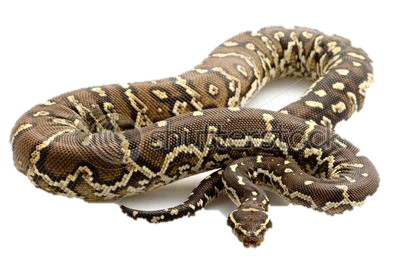 অজগর
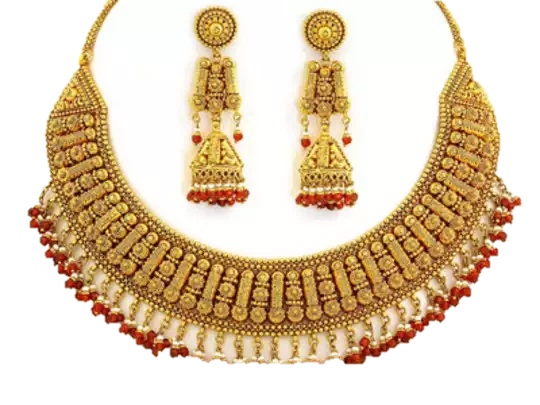 অলঙ্কার
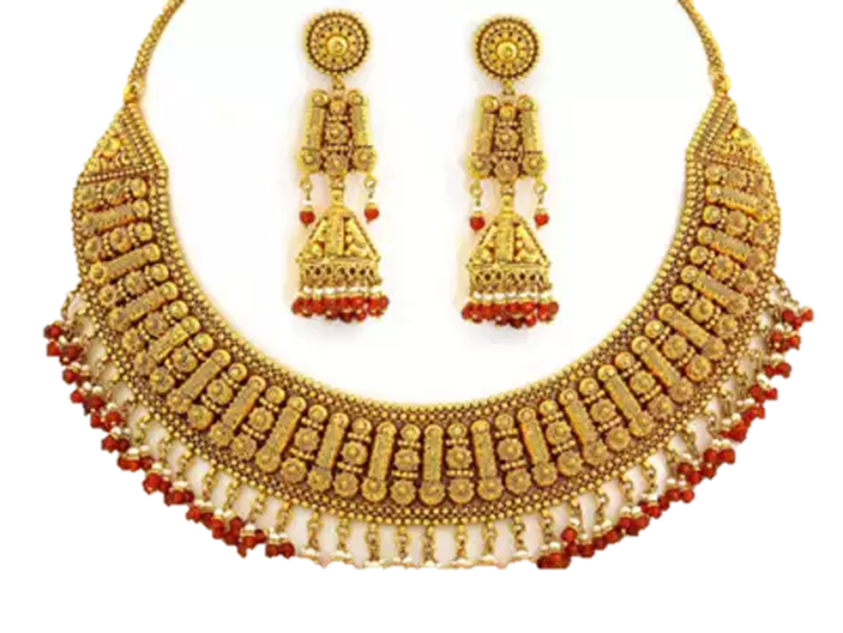 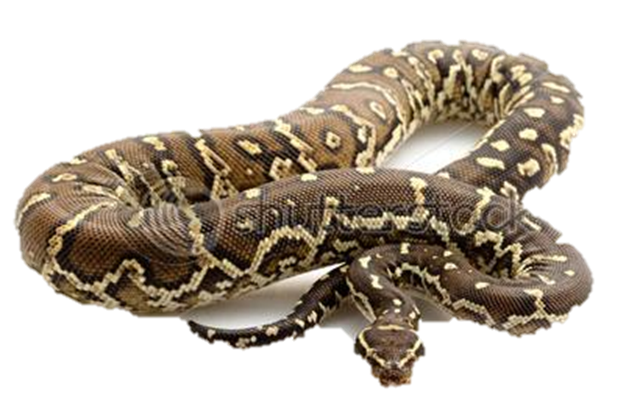 অজগর
অলঙ্কার
আ
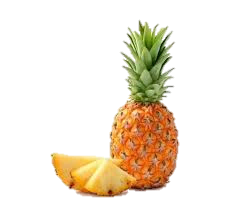 আনারস
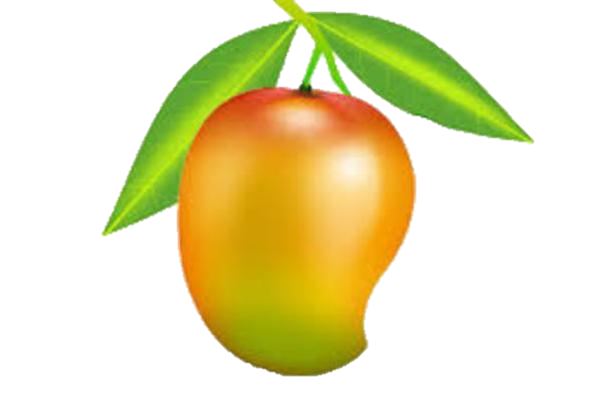 আম
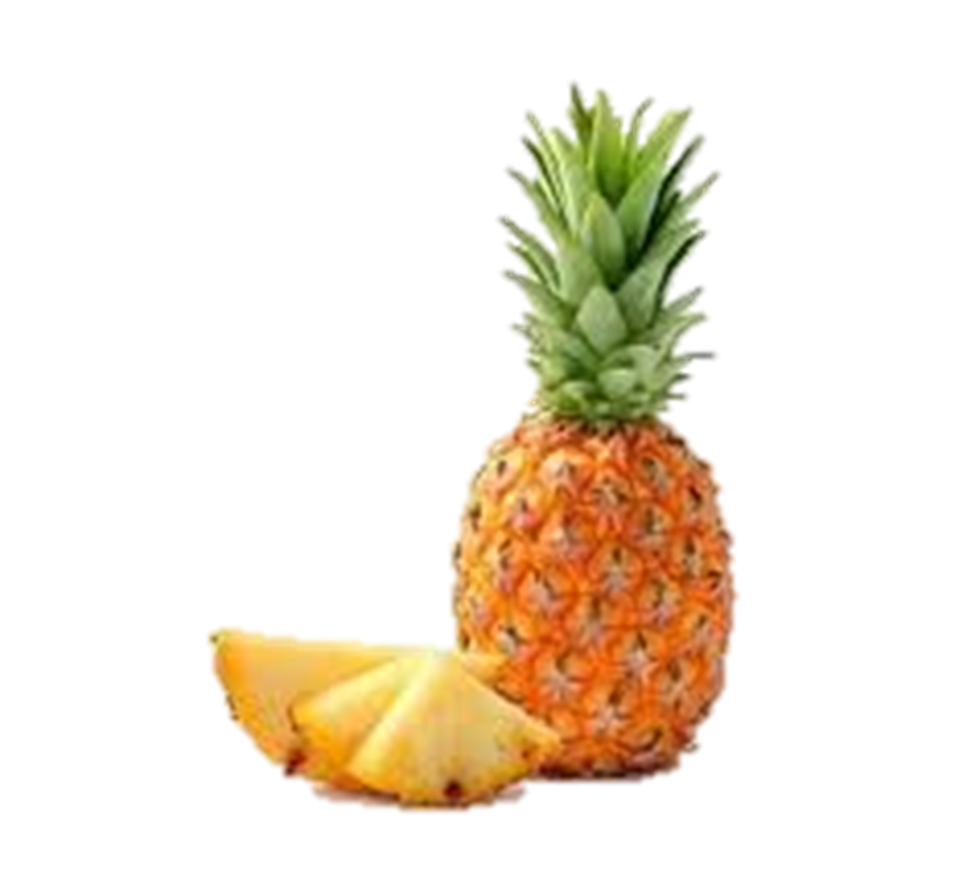 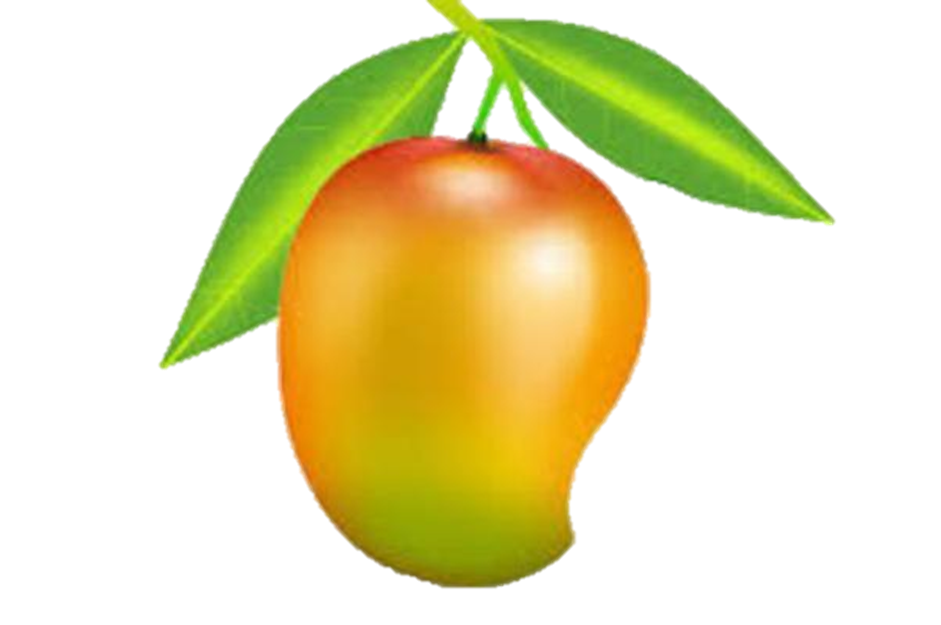 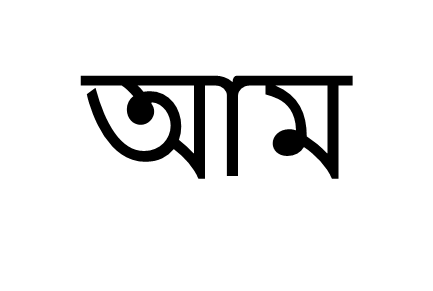 আনারস
শিক্ষকের পাঠ
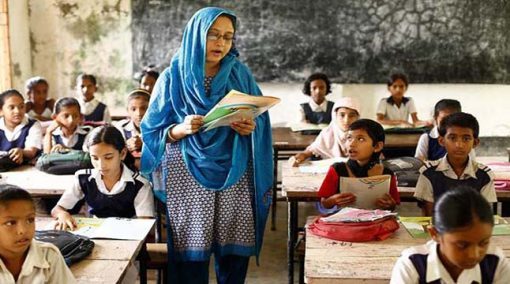 সম্মিলিত পাঠ
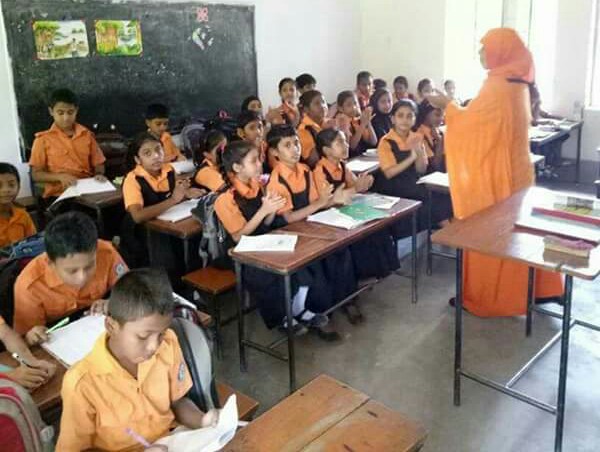 মূল্যায়ন
বর্ণের  সাথে ছবি দাগ টেনে মিলাই
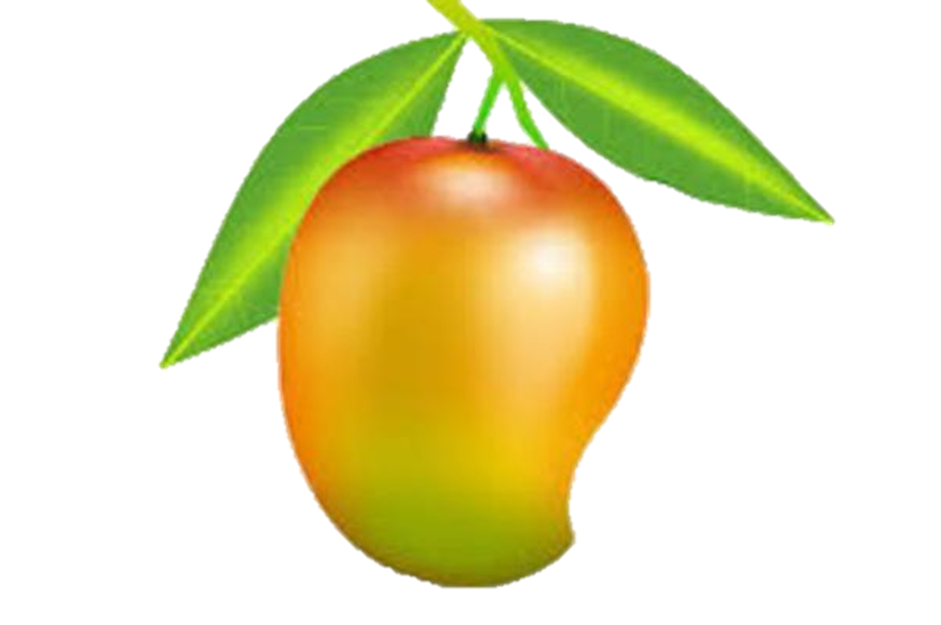 অ
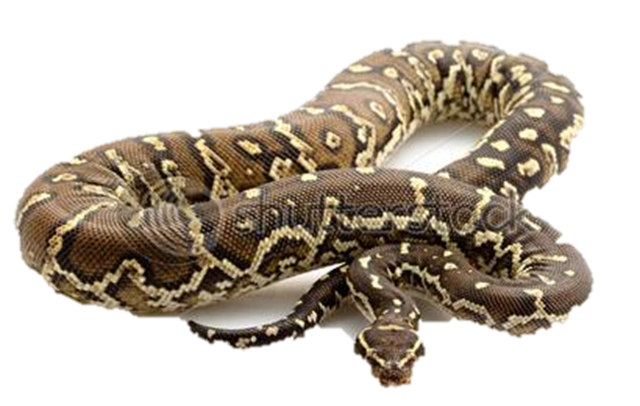 আ
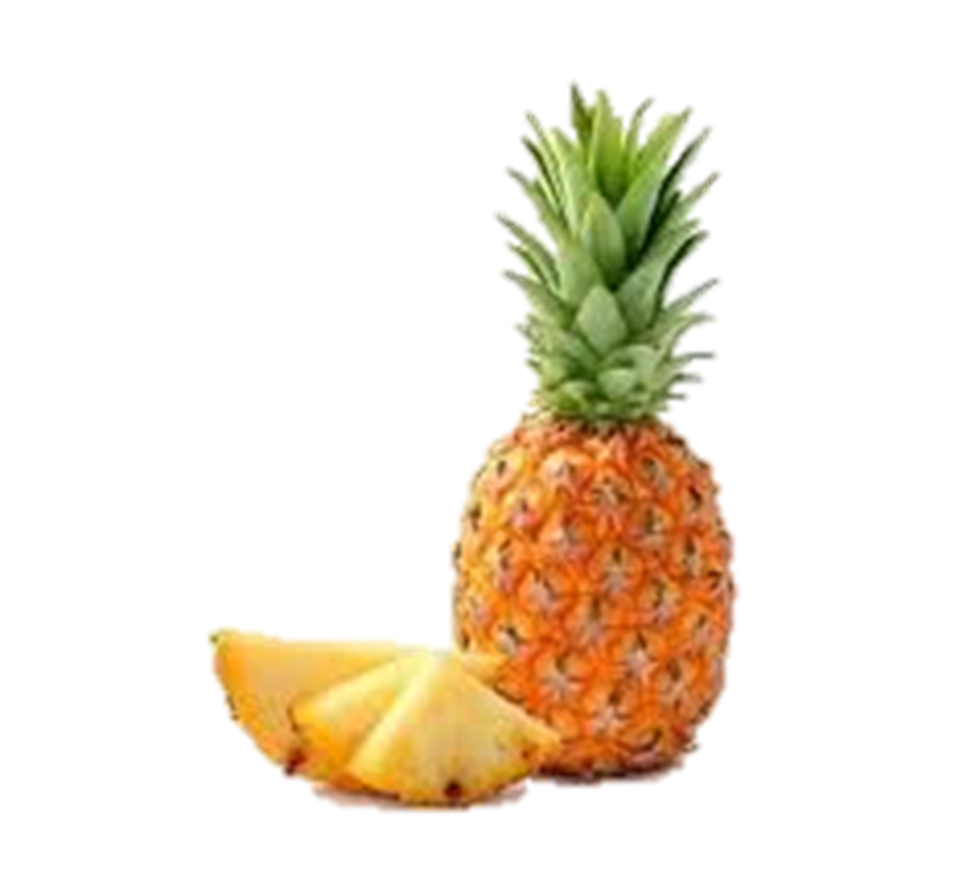 অ
আ
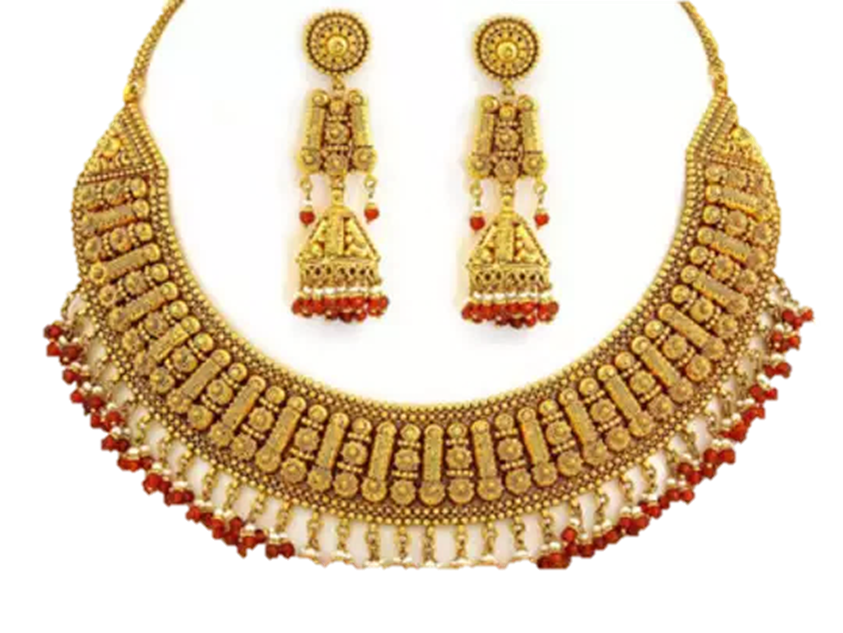 বর্ণের সাথে শব্দ দাগ টেনে মিলাই
অ
আম
আ
অলঙ্কার
আনারস
অ
অজগর
আ
হারিয়ে যাওয়া বর্ণগুলো লিখি
অ
……লঙ্কার

………নারস 

……ম

……জগর
আ
আ
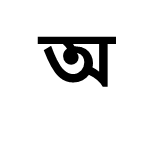